INTRODUÇÃO WEKNOW WEB/MOBILE
Boas vindas/Breve introdução
ACESSANDO O WEKNOW
Navegador e Endereço de Acesso
Slide de título extra
Se preferir, você pode usar esse slide para o título
Insira seu nome
Se desejar, insira seu cargo
Lorem ipsum dolor sit amet, consectetur adipiscing elit. Maecenas sodales rhoncus orci quis posuere. Fusce eget iaculis ante. Vestibulum gravida auctor erat, vitae varius massa porttitor vel.
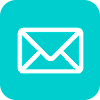 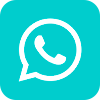 email@email.com
(xx) xxxxx-xxxx
5
Insira o título da seção
Insira o título do slide
Lorem ipsum dolor sit amet, consectetur adipiscing elit. Maecenas sodales rhoncus orci quis posuere. Fusce eget iaculis ante. Vestibulum gravida auctor erat, vitae varius massa porttitor vel. Sed consequat, felis a dignissim convallis, sem sapien sodales erat, ac vulputate urna ante ut enim. Fusce vel sapien orci.
Exemplo 1;
Exemplo 2;
Exemplo 3;
7
Insira o título do slide
Lorem ipsum dolor sit amet, consectetur adipiscing elit. Maecenas sodales rhoncus orci quis posuere. Fusce eget iaculis ante. Vestibulum gravida auctor erat, vitae varius massa porttitor vel. Sed consequat, felis a dignissim convallis, sem sapien sodales erat, ac vulputate urna ante ut enim. Fusce vel sapien orci.
Exemplo 1;
Exemplo 2;
Exemplo 3;
8
Insira o título do slide
Exemplo 1;
Exemplo 2;
Exemplo 3;
9
Insira o título do slide
Lorem ipsum dolor sit amet, consectetur adipiscing elit. Maecenas sodales rhoncus orci quis posuere. Fusce eget iaculis ante. Vestibulum gravida auctor erat, vitae varius massa porttitor vel. Sed consequat, felis a dignissim convallis, sem sapien sodales erat, ac vulputate urna ante ut enim. Fusce vel sapien orci.
Exemplo 1;
Exemplo 2;
Exemplo 3;
11
Insira o título do slide
Lorem ipsum dolor sit amet, consectetur adipiscing elit. Maecenas sodales rhoncus orci quis posuere. Fusce eget iaculis ante. Vestibulum gravida auctor erat, vitae varius massa porttitor vel. Sed consequat, felis a dignissim convallis, sem sapien sodales erat, ac vulputate urna ante ut enim.
Exemplo 1;
Exemplo 2;
Exemplo 3;
Lorem ipsum dolor sit amet, consectetur adipiscing elit. Maecenas sodales rhoncus orci quis posuere. Fusce eget iaculis ante. Vestibulum gravida auctor erat, vitae varius massa porttitor vel. Sed consequat, felis a dignissim convallis, sem sapien sodales erat, ac vulputate urna ante ut enim.
Exemplo 1;
Exemplo 2;
Exemplo 3;
Insira o título do slide
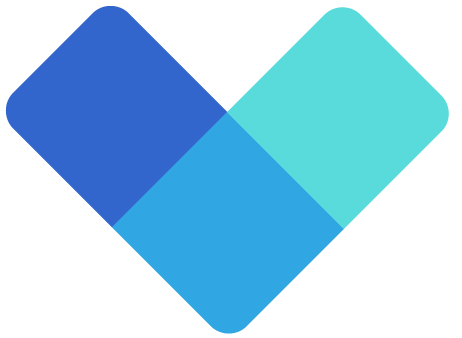 Elementos extras
Copie e cole os elementos abaixo para incrementar seus slides.
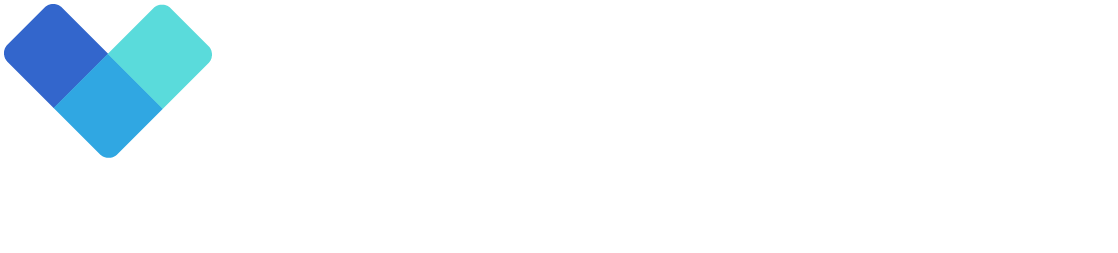 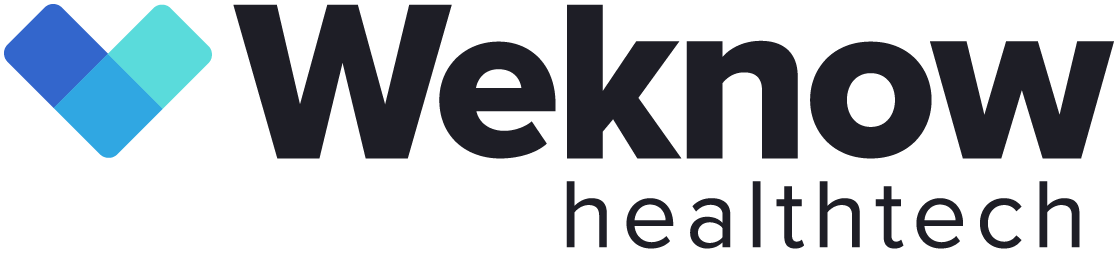 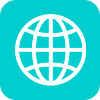 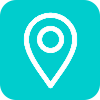 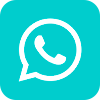 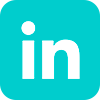 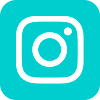 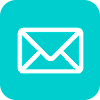 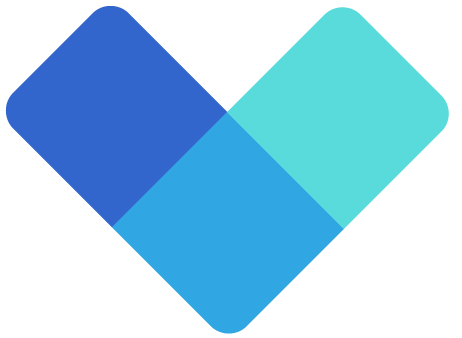 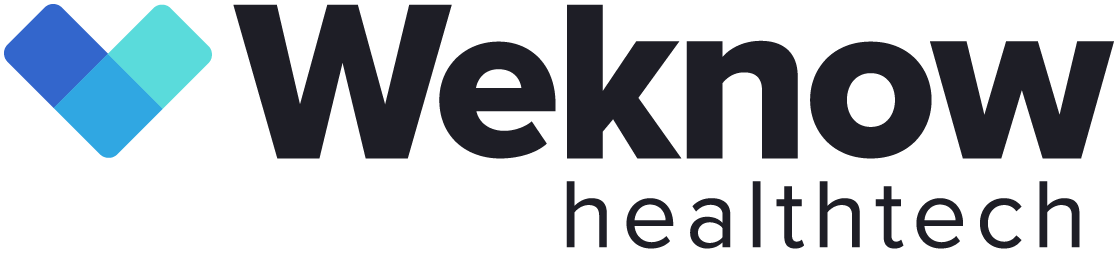 16